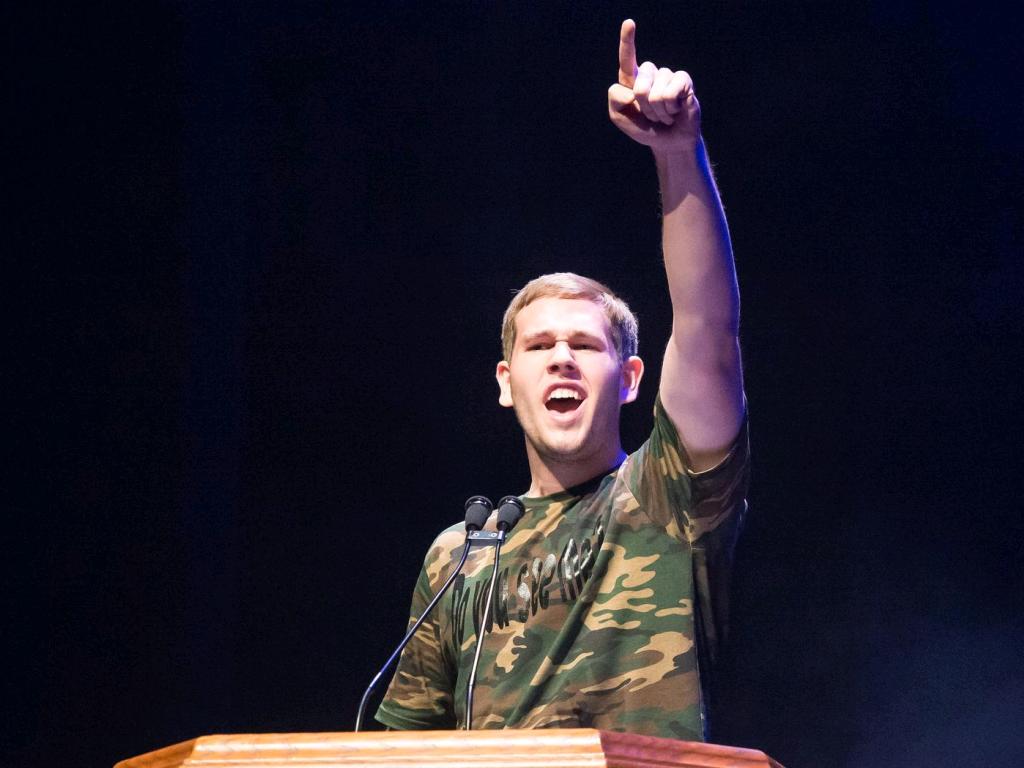 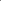 Best Buddies 
Virtual Ambassador Training
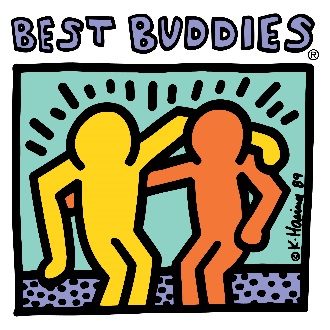 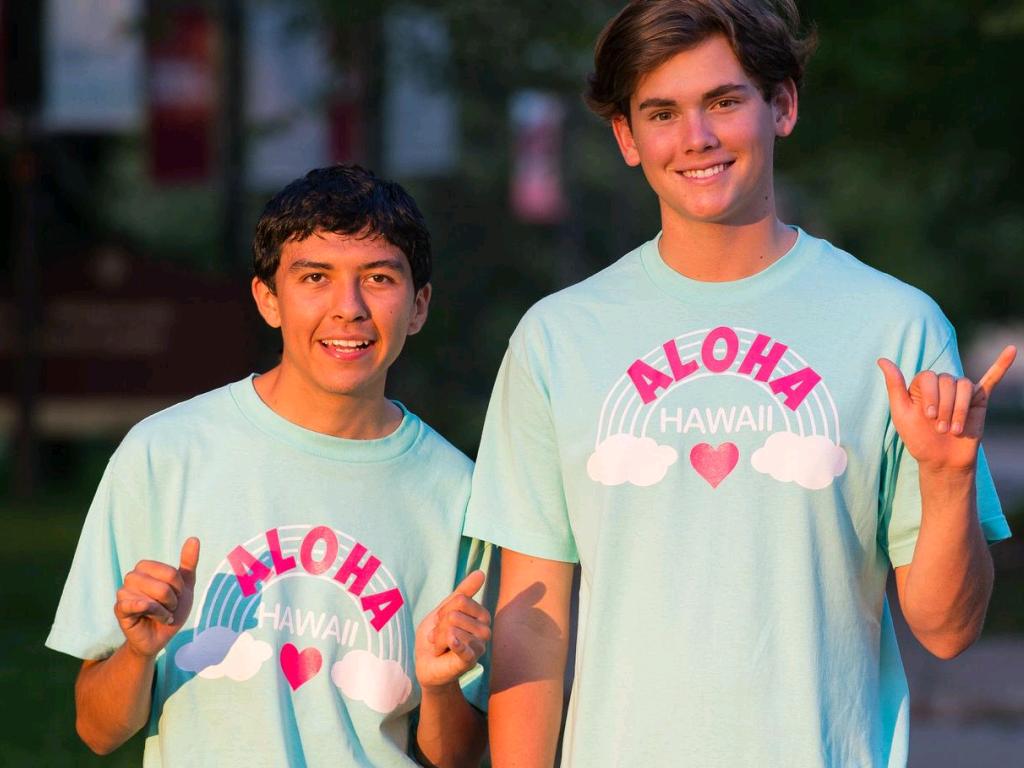 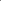 Welcome!
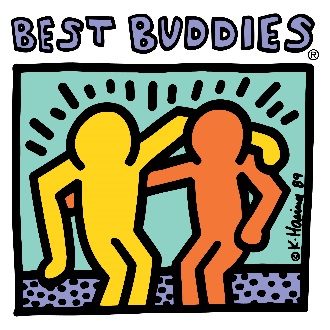 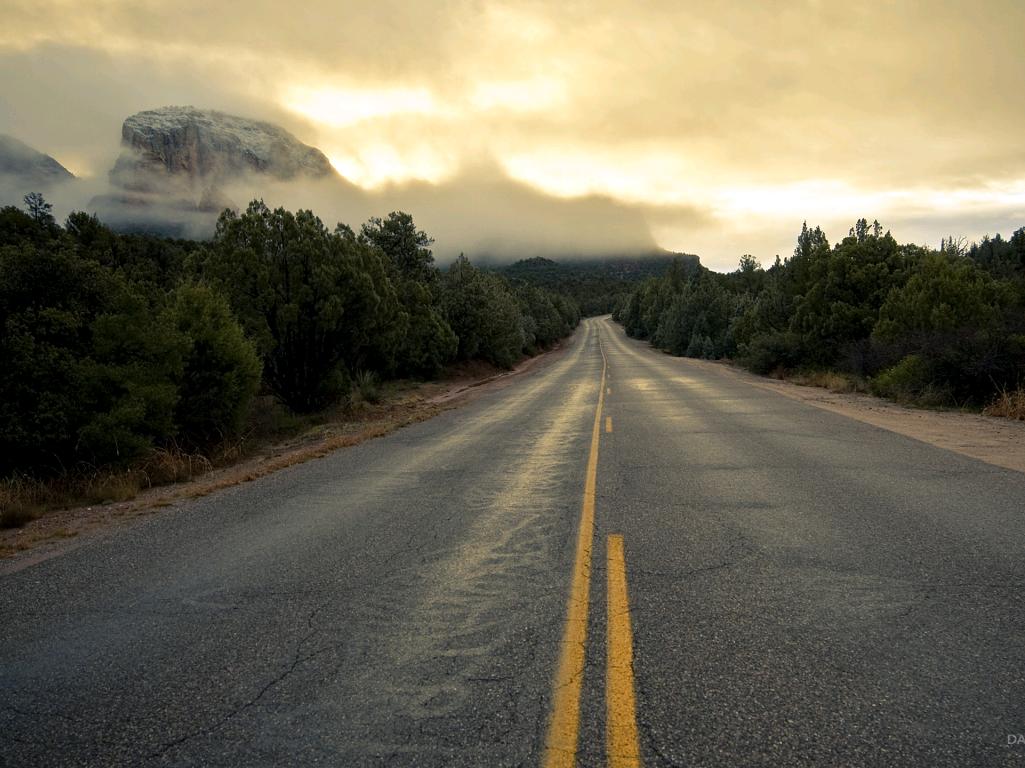 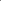 Goals and Rules
What do you hope to accomplish today?
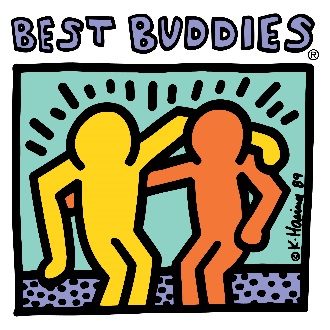 cc: zen! - https://www.flickr.com/photos/92671529@N00
Meet Jack
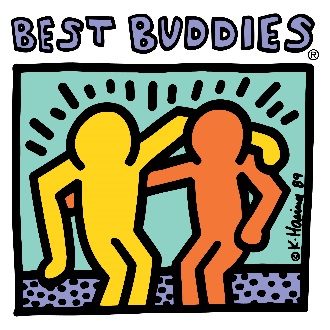 https://youtu.be/iI0lmpvElGY
What is Self-Advocacy?
learning how to speak up for yourself 
making your own decisions about your own life 
learning how to get information so that you can understand things that are of interest to you 
finding out who will support you in your journey 
knowing your rights and responsibilities 
problem solving, listening and learning, reaching out to others when you need help and friendship 
learning about self-determination
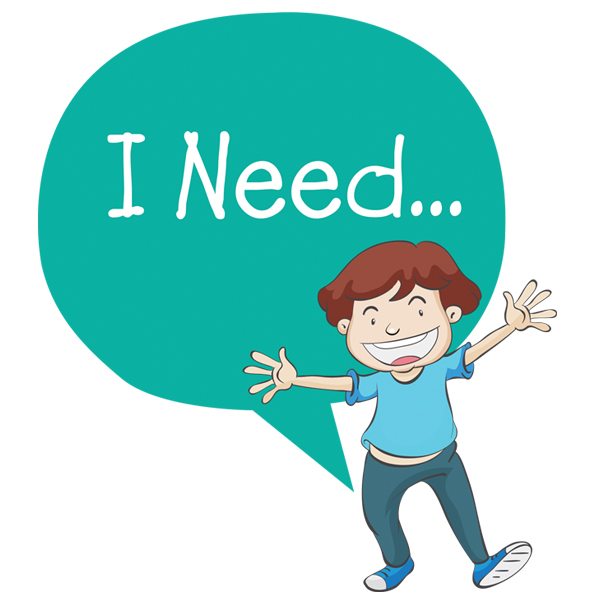 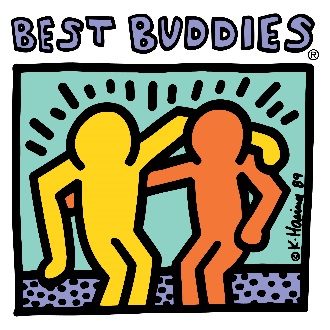 [Speaker Notes: Being a self-advocate means finding your voice
Examples of when it’s important to advocate for yourself
In what ways are you a self-advocate already?
When you leave school, how/when will you advocate for yourself?]
Making an Elevator Pitch
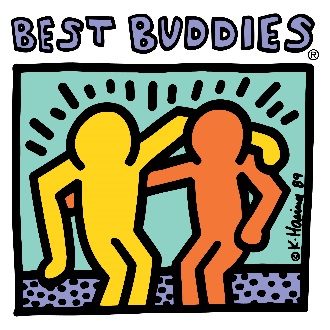 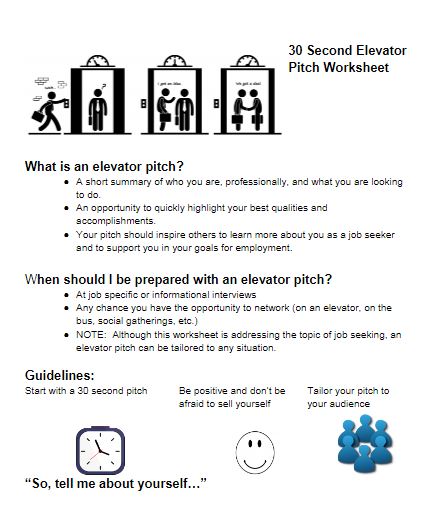 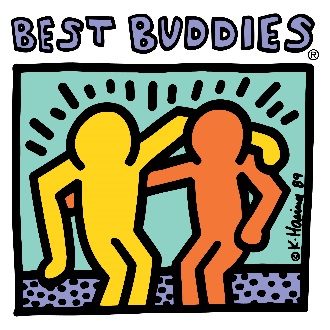 Day 1 Follow Up Activities
Watch for an email from Best Buddies!

What are your Self-Advocacy Goals?
What is your Elevator Pitch? 

Please send us your responses BEFORE tomorrow’s session.
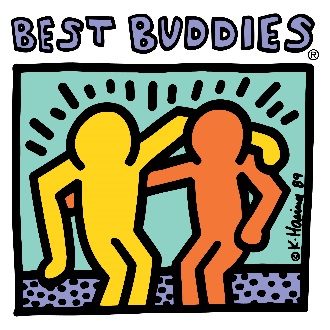 What to Expect – Day 2
Be ready to share Your Elevator Pitch

New Topics to Review: 
What is an Ambassador?
What is Your Story?
Brainstorming ideas for your Ambassador Speech

SAME TIME – SAME PLACE!
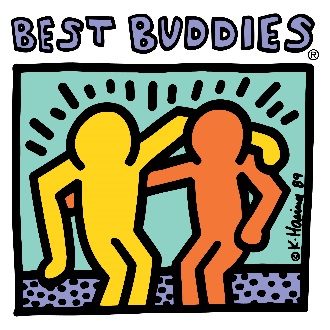